Impact of NAoMe
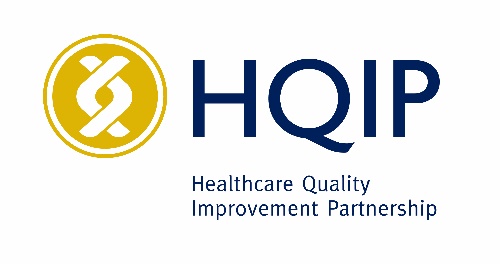 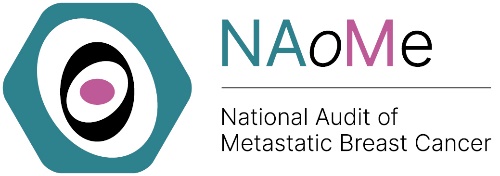 SYSTEM 
How the project supports policy development & management of the system
NATIONAL
Evidence of national improvements in the quality and outcomes of care
The scope of the NAoMe was determined in consultation with stakeholders. The NAoMe Scoping Document was informed by a survey. Among the respondents were 77 surgeons, 79 oncologists, 77 nurses, and 265 patients or patient advocates. The Scoping Document is available here: https://www.natcan.org.uk/audits/metastatic-breast/reports/naome-scoping-document/
The NAoMe published its first annual State of the Nation report in September 2024. It is available here: https://www.natcan.org.uk/reports/naome-state-of-the-nation-report-2024/
The NAoMe has commenced publishing quarterly clinical performance indicator reports using the Rapid Cancer Registration Dataset (RCRD) made available by NCRAS. This provides frequent feedback to trusts about their progress on performance indicators and data quality. The quarterly reports are available here: https://www.natcan.org.uk/audits/metastatic-breast/reports-2/
The NAoMe Audit Advisory Committee includes representatives from the Association of Breast Surgery (ABS), NHS Digital, UK Breast Cancer Group (UK BCG), regional trusts and universities, and patients and staff representatives from charity and advocacy groups (Breast Cancer Now, Força, Macmillan Cancer Support, Maggie’s, METUPUK and use MY data). This ensures that priorities are aligned with those of diverse stakeholders.
The first State of the Nation Report highlights the need for improved data quality for patients with metastatic breast cancer. In particular, accurate capture of breast cancer recurrence is imperative. From 2019 to 2021, 42% of those recorded to have died from MBC did not have a record of recurrent MBC. To facilitate improved data collection, the audit has produced a guide for clinicians recording Cancer Outcomes and Services Dataset (COSD) data for breast cancer recurrence in conjunction with the National Disease Registration Service (NDRS). The guide can be found here: https://www.natcan.org.uk/resources/guide-to-collecting-cosd-data-for-breast-cancer-recurrence/
A working group was set up to evaluate the feasibility of assessing symptomatic, supportive, social & psychological care in metastatic breast cancer within the audit. The findings from this are published in a Feasibility document available here: https://www.natcan.org.uk/wp-content/uploads/2024/08/Assessing-supportive-care-in-NAoMe_V1.pdf
The NAoMe presented the work of the audit at these events:
Association of Breast Surgery Conference.
Parliamentary roundtable on impact of breast cancer recurrence.
National Cancer Audit Collaborating Centre Key Findings Webinar.
In order to continually address data quality, the NAoMe has presented at the Cancer Outcomes and Services Dataset (COSD) Roadshows (Jan-Feb 2024) and published COSD key data items, promoting data completeness. Key data items can be found here: https://www.natcan.org.uk
/resources/key-cosd-data-items-2023-2024/
PUBLIC 
How the project is used by the public and the demand for it
LOCAL 
How the project stimulates quality improvement (QI)
In Spring 2024, the NAoMe completed recruitment for the Patient and Public Involvement (PPI) Forum. The Forum acts as a consultative group to the NAoMe Project Team, ensuring the voice of patients is reflected in the direction and delivery of the audit. The group has 23 members with personal experience of metastatic breast cancer.
The NAoMe Quality Improvement Plan was published in September 2024, defining 10 key performance indicators mapped to five overarching quality improvement goals based on national guidelines and standards for secondary breast cancer. The QI Plan can be accessed here: https://www.natcan.org.uk/reports/naome-quality-improvement-plan-2024/
A patient and public version of the State of the Nation report was co-produced with the PPI forum and received Crystal Mark plain English certification. The report is available at: https://www.natcan.org.uk/reports/naome-state-of-the-nation-patient-and-public-report-2024/
The NAoMe 2024 State of the Nation Data Viewer, published on the website, provides tabular and graphical summaries for individual NHS organisations to view their local audit results. This is available at: https://www.natcan.org.uk/reports/naome-state-of-the-nation-report-2024/
A patient summary, also co-produced with the PPI forum, was developed for the NAoMe Scoping document and is available here: https://www.natcan.org.uk/reports/naome-scoping-document/
The NAoMe Local Action Plan 2024 templates helps local teams to set clear QI aims based on the audit’s recommendations and develop plans for implementation. This is available at:
https://www.natcan.org.uk/reports/naome-state-of-the-nation-report-2024/
Infographics that summarise the SotN report results for a broad audience are available at: https://www.natcan.org.uk/reports/naome-state-of-the-nation-report-2024-infographic/
The NAoMe has produced 7 quarterly newsletters to engage stakeholders and keep them up to date on our progress. The most recent newsletter was circulated to over 900 recipients and is available at: https://www.natcan.org.uk/news/naome-newsletter-october-2024/
SotN and Quarterly Performance Reports have been engaged with widely:
349 engagements with the NAoMe State of the Nation Report 2024 webpage in the 2 months after publication (Sep 18th to Nov 15th 2024).
53 engagements with of the NAoMe Quarterly Clinical Performance Indicator Report (Oct 10th to Nov 10th 2024).
          Source: Google Analytics (unique events)
The NAoMe increased engagement with breast cancer teams via social media. @NAoMe_news makes weekly posts and has amassed 576 X (Twitter) followers.
© 2024 Healthcare Quality Improvement Partnership (HQIP)
December 2024